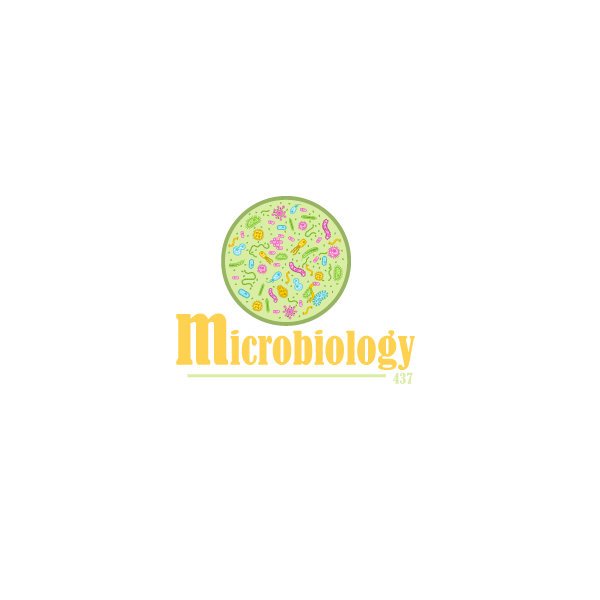 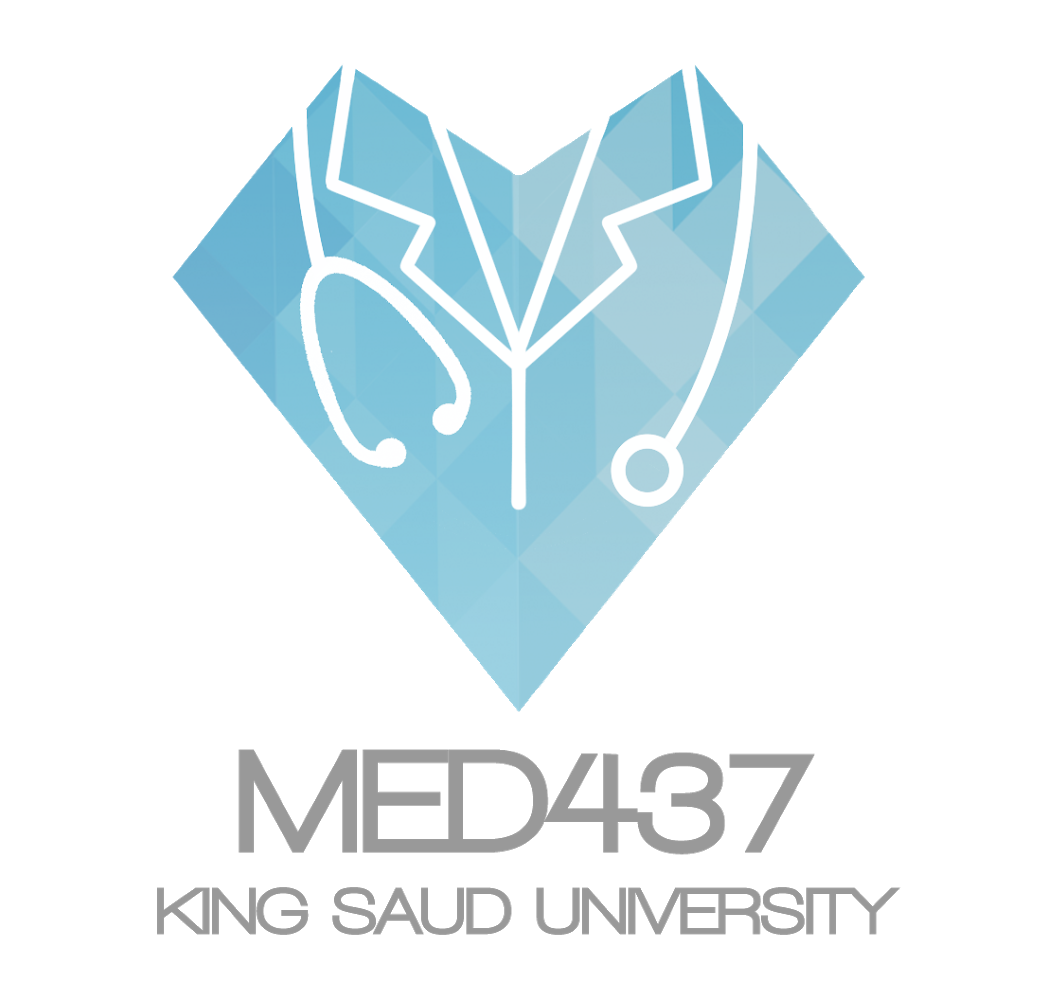 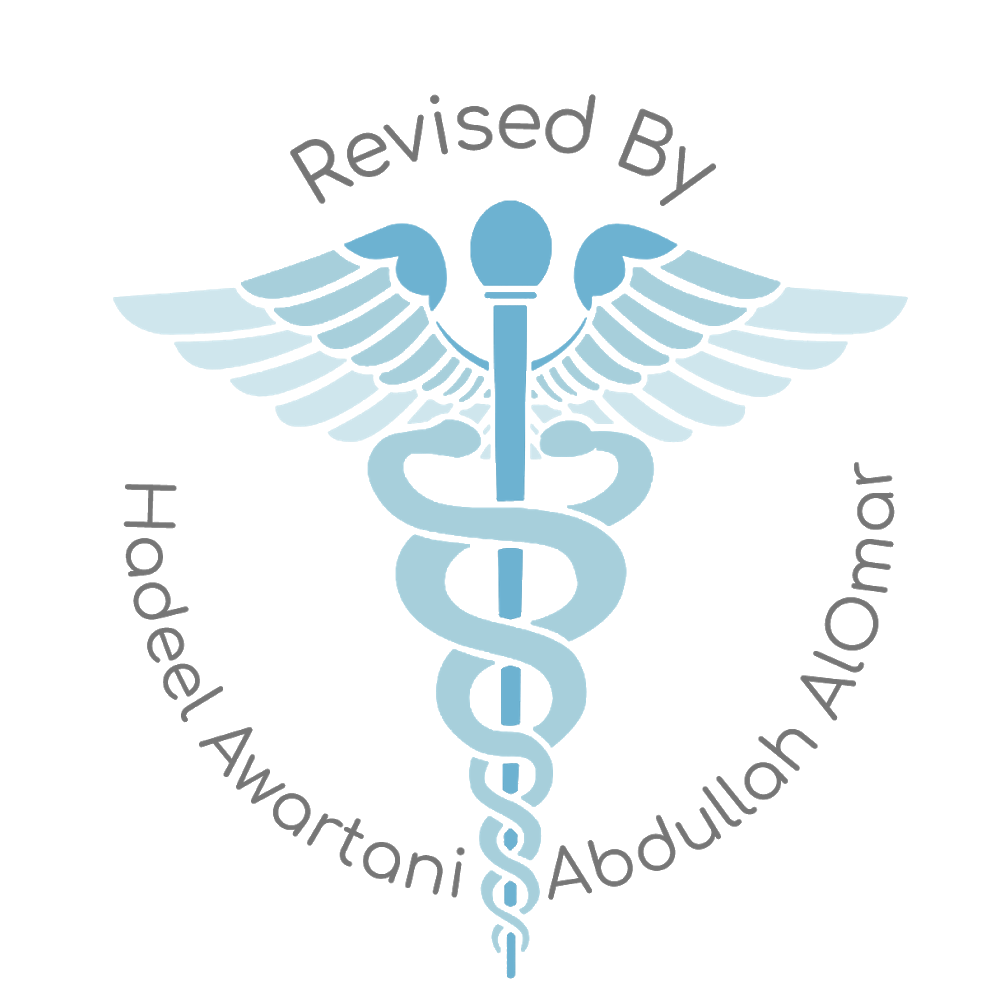 Tip: We recommend you to start this lecture by reading the notes
Vibrio Cholera
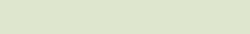 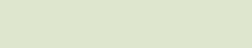 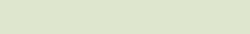 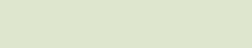 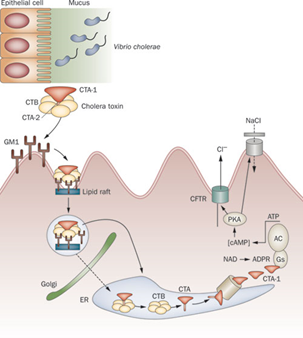 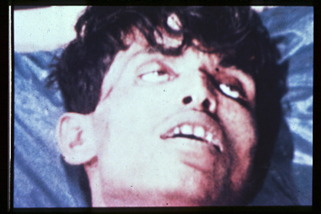 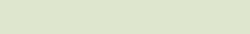 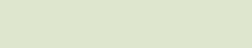 Diagnosis:
Suspect in severe diarrhea with dehydration.
Other non-invasive bacterial, ETEC and  viral  gastroenteritis might have similar presentation.
Complete history and physical examination.
Insert central line for IV fluid, collect blood for basic routine tests ( chemistry and hematology).
Send stool for smear and culture on special media.
Culture not routinely performed, you have to request it.
Dark field microscopy (shooting stars)
Gram stain (curve Gram Negative bacilli)
Culture on thiosulfate citrate bile sucrose (TCBS) agar-yellow colonies
Recovery of organisms can be enhanced by enrichment of stool in alkaline peptone water. (60-100%).
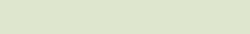 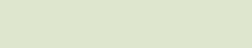 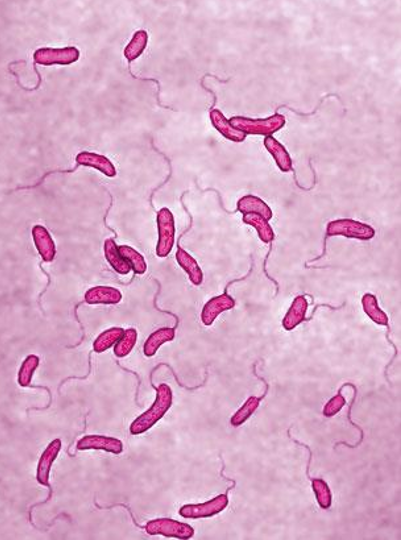 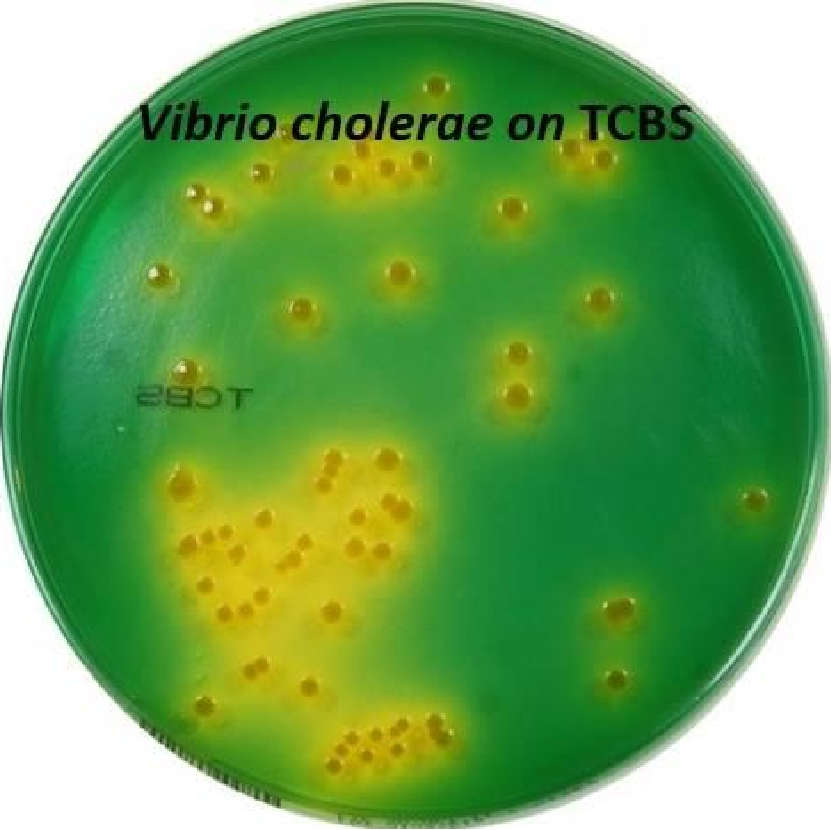 Diagnosis/ microbiology:
•Vibrio cholera is highly motile, gram-negative, curved or comma-shaped rods with a single polar flagellum.
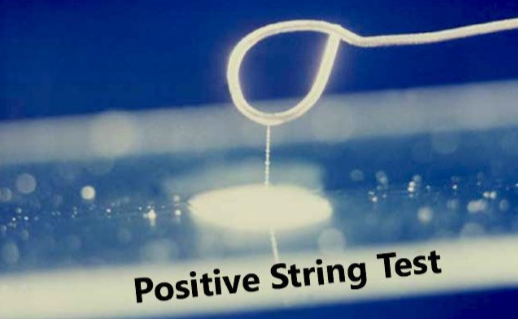 String test:                        if the organism is growing it will be like a honey
Dont memorize these charts
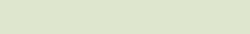 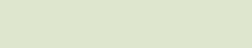 Prevention:
International Efforts:
Wash your hand frequently
Boil water and chlorination.
Cook all types of food very well.
Avoid salad, ice and iced food
Water Sanitation
Water treatment
Disrupt fecal-oral transmission if present.
WHO: Global Task Force on Cholera Control
Reduce mortality and morbidity
Provide aid for social and economic consequences of Cholera
CDC
U.N.: GEMS/Water
Global Water Quality Monitoring Project
Addresses global issues of water quality with monitoring stations on all continents
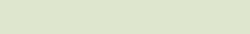 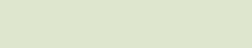 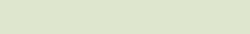 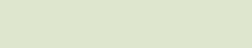 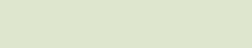 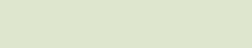 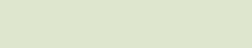 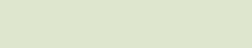 Dr’s Notes
introduction:
Cholera is a curved gram negative bacteria,that causes rice-watery(with mucous) diarrhea usually through contaminated water, it lives within shellfishes it prefers in salt water, It may contaminate water after an earthquake due to the mixing between sewage and water. patients may die why?Because of dehydration→renal/cardiac failure.treated by→dehydration Can be prevented by vaccines
epidemiology:
Old type O1/new type O139 in india bangladesh(O=somatic antigen) 
There is an outbreak in yemen right now
Transmission: fecal-oral 
Due to water contaminated by sewage 
Undercooked shellfish
Infectivity: it needs a higher infectious dose than shigella and salmonella 
Period of infectivity is 1-3 weeks so you have to isolate them
Pathogenesis: (he said just know the following)
They have enterotoxin and it will increase cAMP leading to increased Na+ and water secretions
Clinical manifestation:
It depends on gastric acidity and patients immunity
Most people are asymptomatic, 5% have severe symptoms
It causes rice water stool Patient will lose 1L/hour.
Death may occur due to dehydration
Cholera gravis(severe):
Death will be fast he will lose 10% of his weight 
They will have signs of dehydration:sunken eye ,turgor(elastic) skin. They will be anuric and hypoglycemic) so you need to rehydrate them very fast
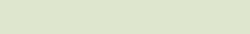 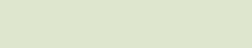 Diagnosis:
Suspected if severe diarrhea or pts(patient) is coming from an endemic area other non-invasive bacteria may produce non-invasive diarrhea but it won't be as severe is cholera 
Stool smear and culture: 
microscope will show shooting stars gram -ve curved bacilli 
culture media is TCBS(thiosulfate citrate bile sucrose for all vibrio not just V.cholera) 
string test: if organism is growing it will be like honey
Treatment :
Rehydration and antibiotics
Rehydration: more important than antibiotics we gave it IV if pts is vomiting
Antibiotics:
Azithromycin(patient younger than 7 because others are contraindicated)
Ciprofloxacin(not for pts younger than 18,but you can use it because its life saving)
tetracycline(not for pts younger than 7)
Prevention: 
2 vaccines killed and live attenuated
Killed vaccine: -less efficient -less side effect -we used for travelers
Live-attenuated: -more effective -more side effects -used in outbreaks

Summary:
V.cholera: a Gram negative, motile, lactose non-fermentative bacteria
Source: shellfish
transmitted: fecal orally by drinking contaminated water 
leading to: severe watery diarrhea 
Diagnosis: by smear→ shooting stars 
The culture media: TCBS ,results can be confirmed by string test
Treated: by rehydration and azithromycin/ciprofloxacin/tetracycline
prevented: by killed and live attenuated
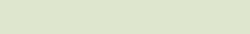 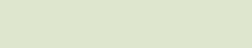 QUIZ:
1.Which of the following is true about cholera?
A-non-motile
B-gram - curved rods
C-low infection dose 
D-transmitted sexually 

2.Which of the following is high risk for v.cholera infection ?
A-overcooked shellfish
B-low gastric acidity 
C-low infection dose 
D-good hygiene

3.In cholera gravis how many litter of the fluid is lost ?
A-6L/H
B-1L/H
C-3L/H
D-4L/H

4-A tsunami tidal wave hits the east coast of South America and the people living there are forced to drink unclean water. Within the next several days, a large number of people develop severe diarrhea and about half of these people expire. Samples of drinking water are positive for Vibrio cholerae. Which of the following types of ion channels is most likely to be irreversibly opened in the epithelial cells of the crypts of Lieberkühn in these people with severe diarrhea?
A) Calcium channels 
B) Chloride channels
C) Magnesium channels 
D) Potassium channels
Case:A middle-aged  man returns from a trip to yemen and  immediately begins passing voluminous, watery  diarrhea. When he is seen in the emergency department, he is suffering from dehydration and has tachycardia but no fever. While in the emergency department, he is given ﬂuids and electrolytes. 

5.What is the most likely etiology?


6.Which of the following should have been given before traveling?

A-prophylaxis antibiotics
B-live attenuated vaccine
C-killed vaccine
D-I.V. normal saline
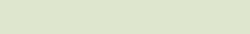 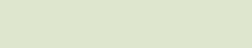 1/B 2/B 3/B 4/B  5/V.cholera 6/C
ALANOUD AL-MANSOUR & KHALED AL-OQEELY
Hassan Al-oraini
Hussam Al-hajlah
Mohammed Al-dwaghri
Saif Al-meshari
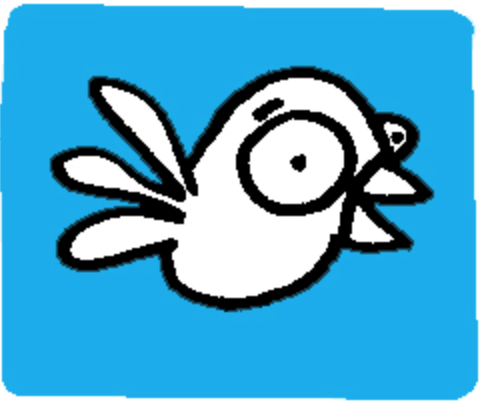 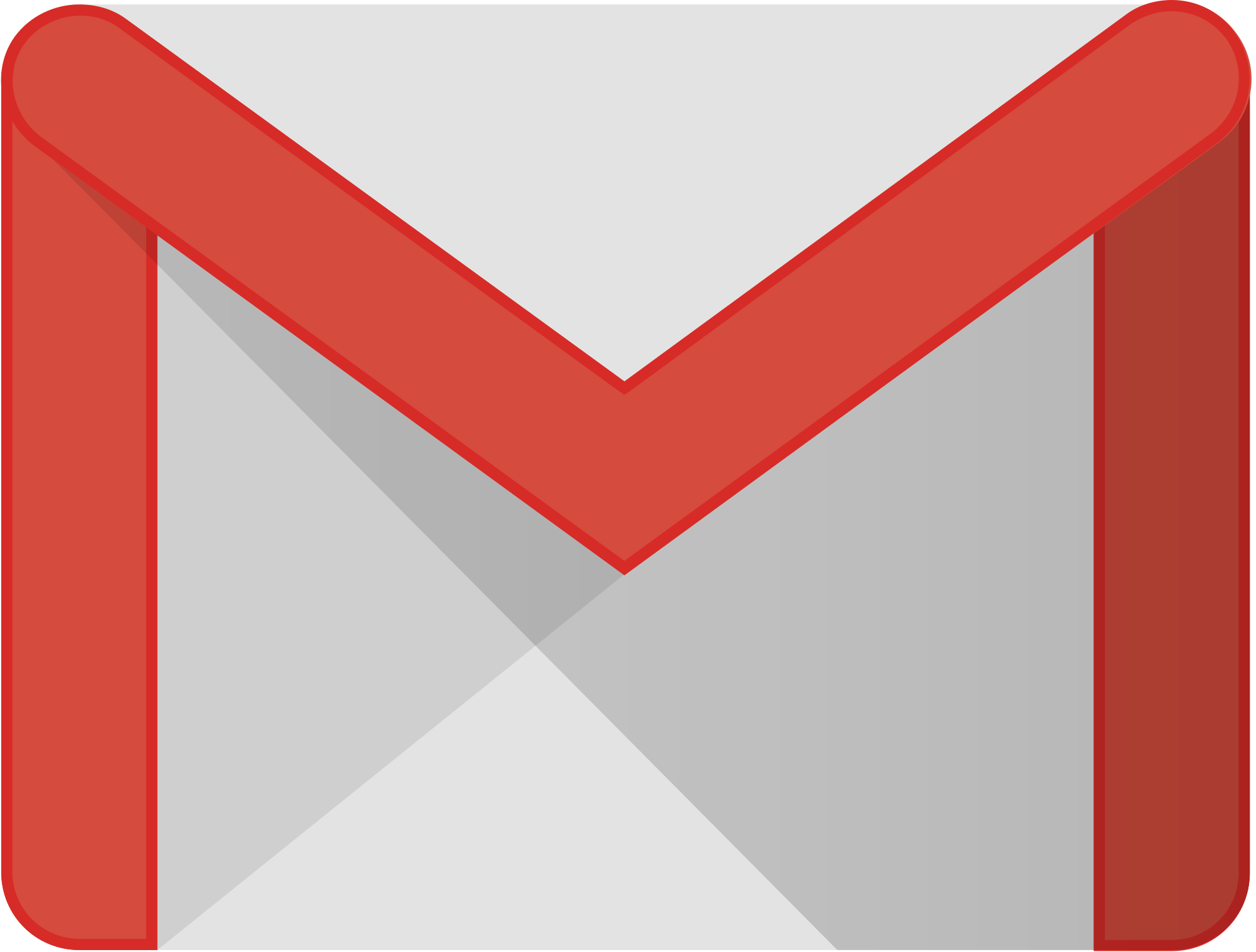 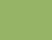